Centralized Operation Support Hub -COSH Updates
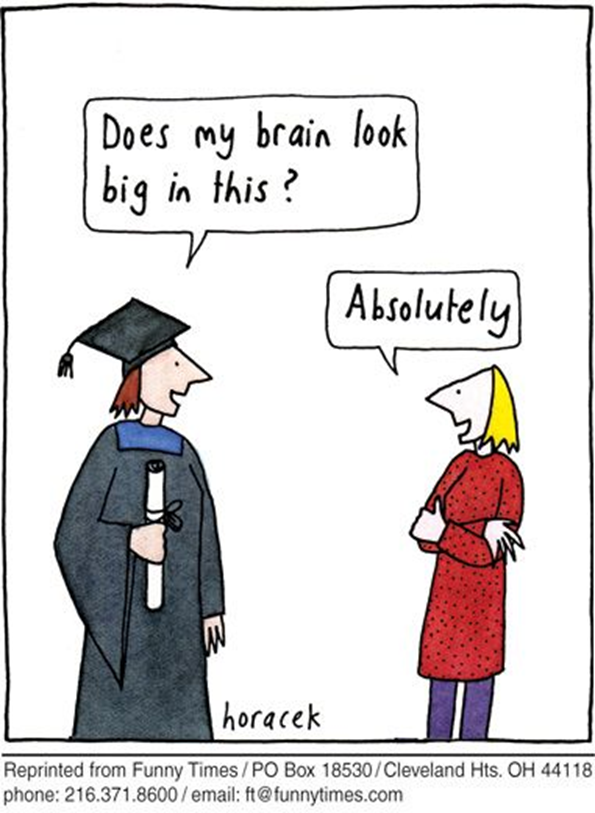 Dr. Laurel Williams           
Edith Ortiz  	              
Jenn Cole
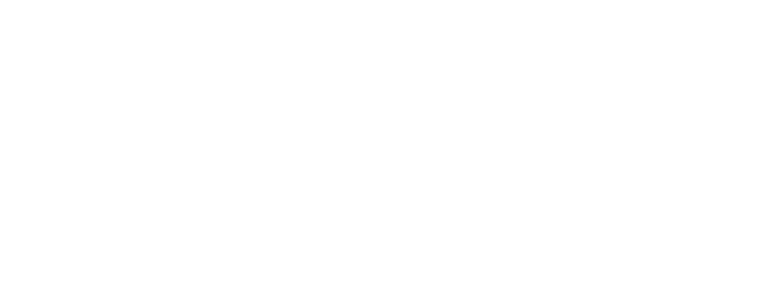 May 2024 Consultation Volume
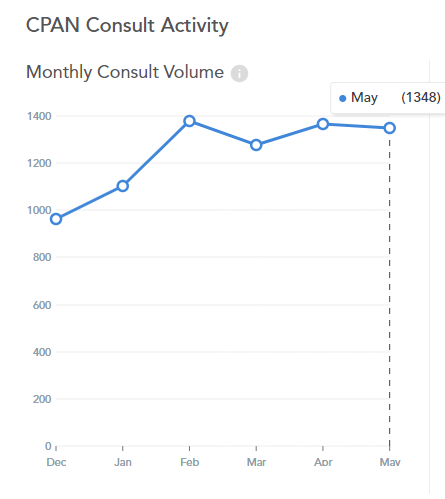 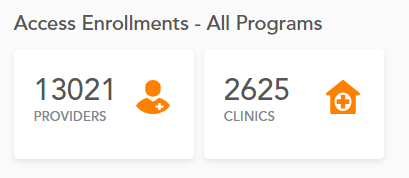 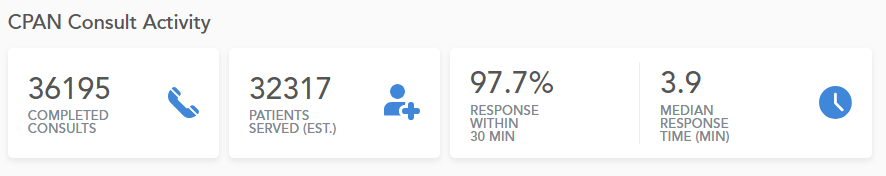 2023 vs 2024

May 2023: 1317
 May 2024: 1348
3
[Speaker Notes: Percent of the increase :  30% increase]
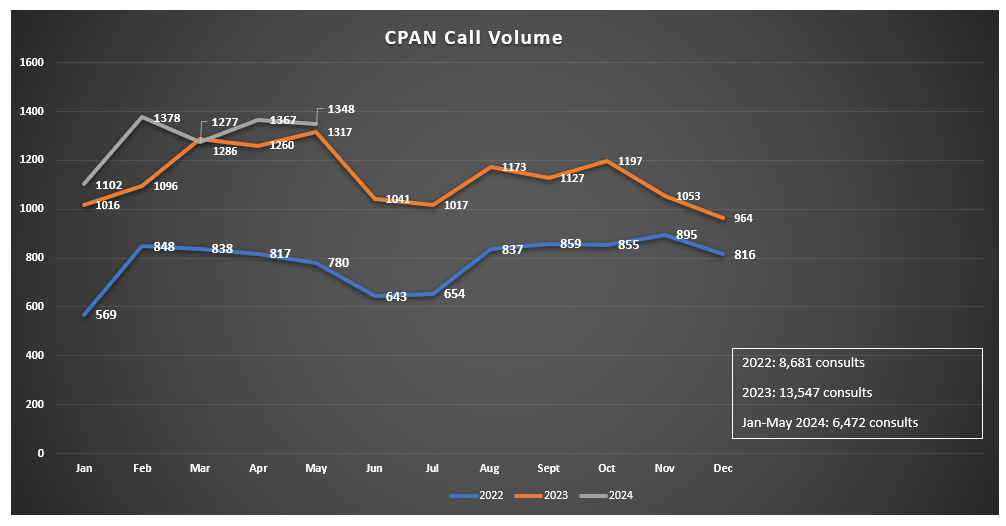 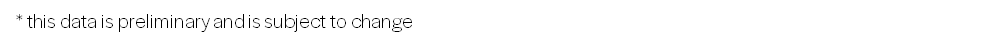 4
Perinatal Psychiatry Access Network(PeriPAN)
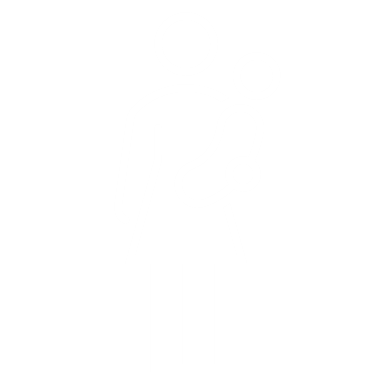 Sarah Mallard Wakefield, MD
Medical Director of PeriPAN
Associate Professor and Chair of Psychiatry 
School of Medicine, TTUHSC
PeriPAN Enrollment- 899 OBs- 164 OB clinics- 44 Women’s or Maternal Health clinics- 13 Midwifery practices
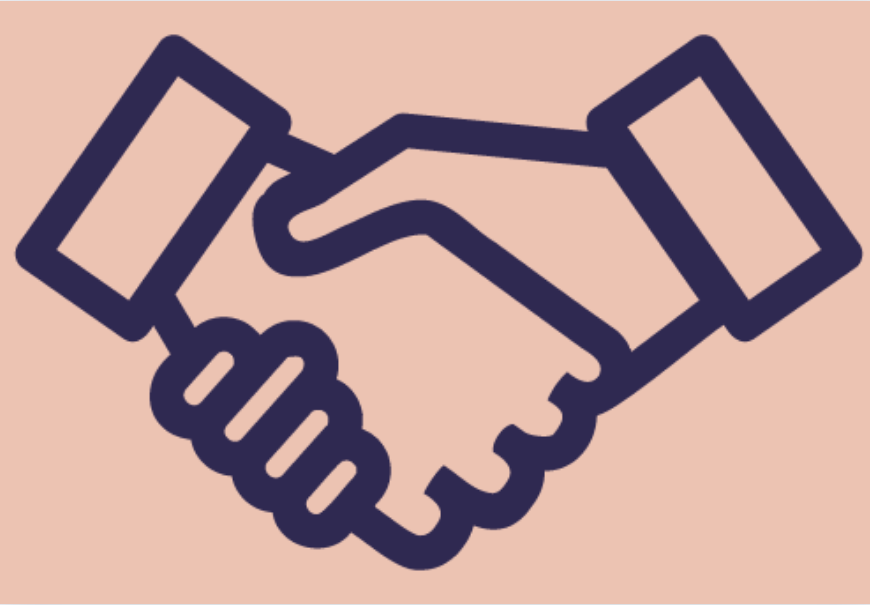 6
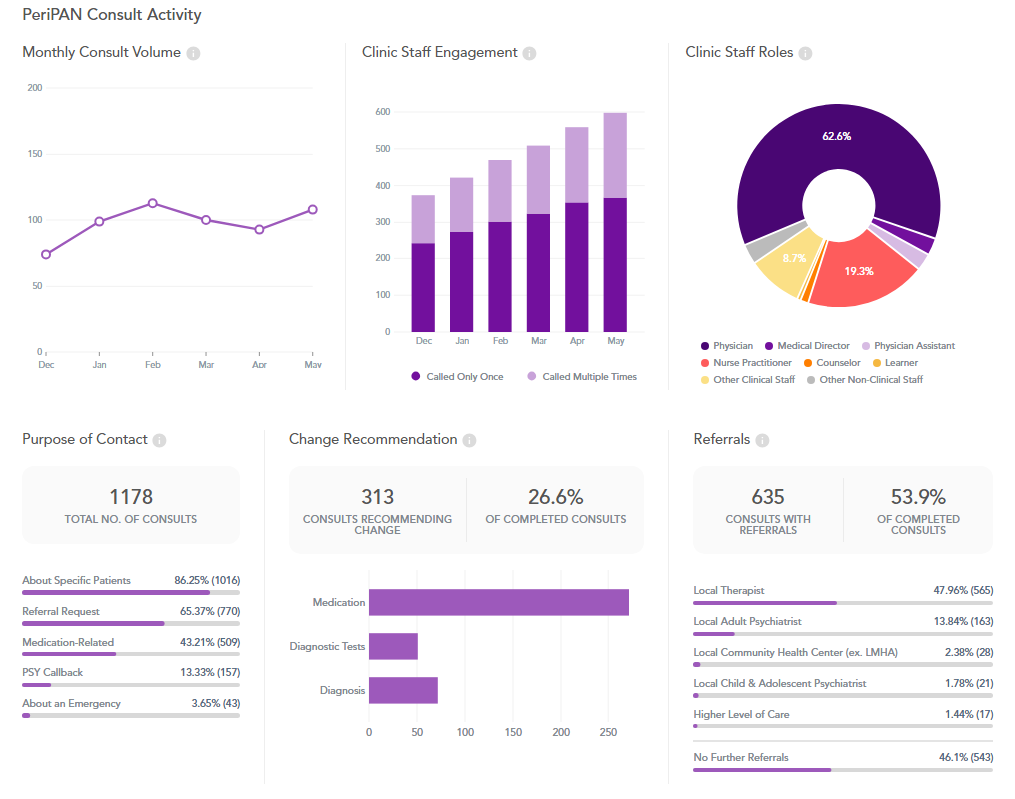 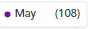 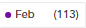 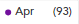 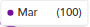 PeriPAN Activity 
May 2024
7
Consult  Activity: Physician66% of calls
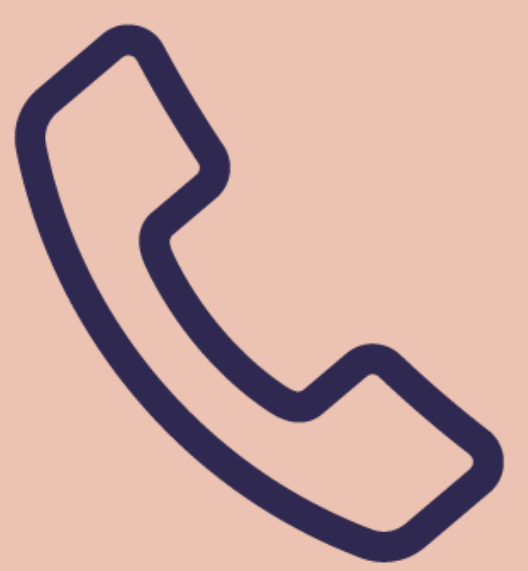 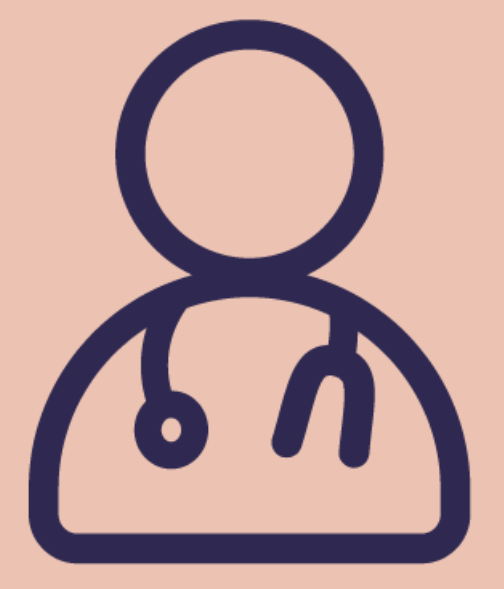 April - May 2024 PeriPAN Consultations
* this data is preliminary and is subject to change​
9
PeriPAN Grand Rounds Schedule
2024
3rd Tuesday of the month
12:00-1:00 CT
10
PeriPAN Collaboration Updates
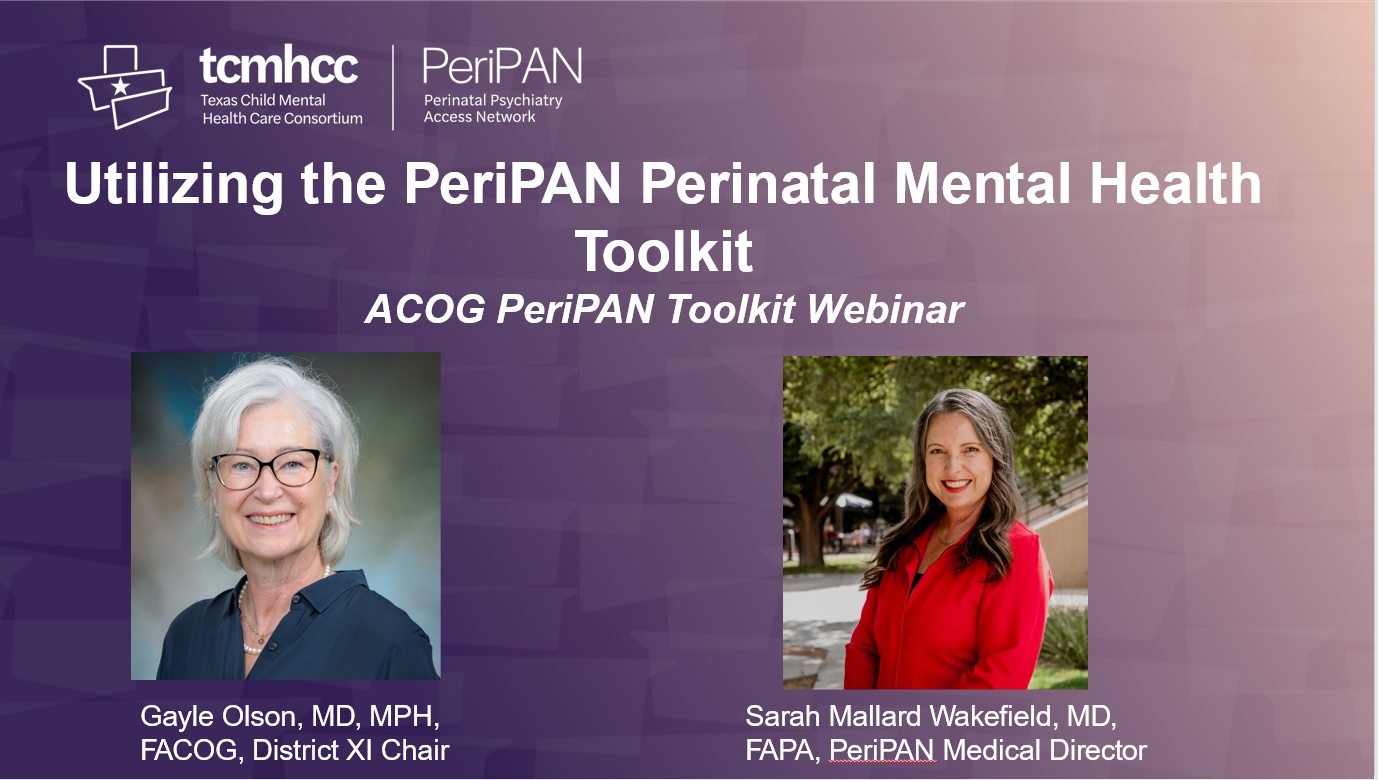 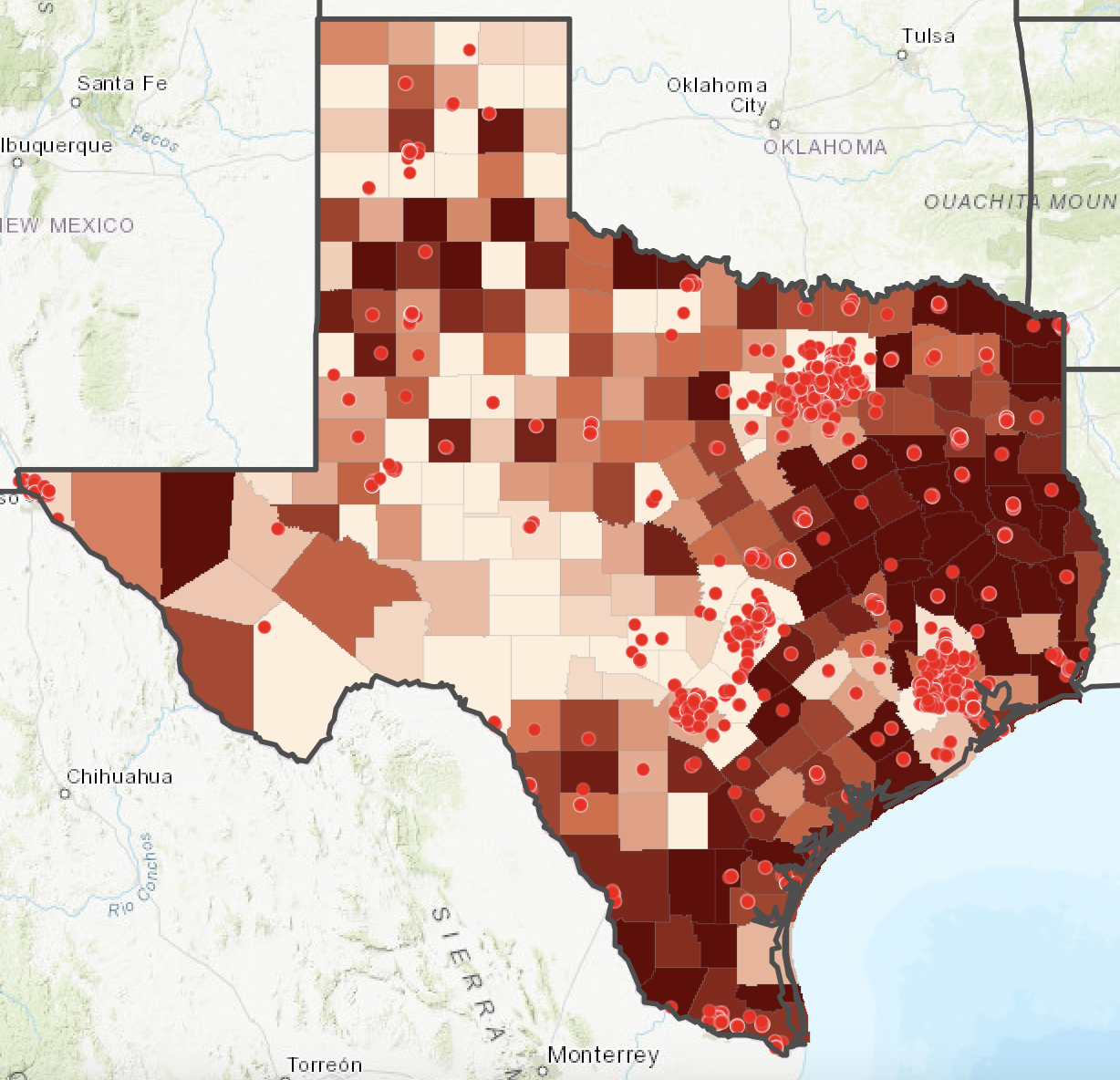 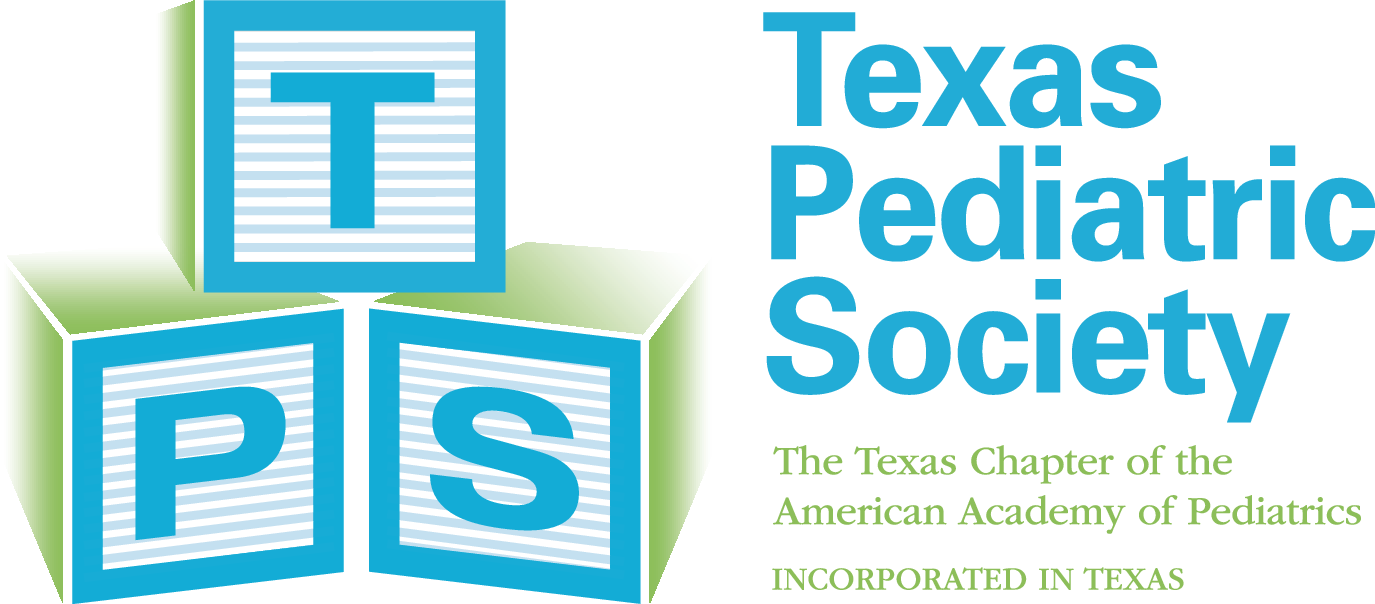 Pathways to Perinatal Mental Health Equity (Pathways)
Postpartum Depression ECHO Launch
ACOG and PeriPAN
PeriPAN Toolkit Webinar available 
Scan QR code to access



District XI Annual District Meeting: Council meeting with residents
Geographic & practice selection 
OB practice recruitment 
Collaborating with TexasAIM and TCHMB
ECHO series will run 6/11/24 -10/8/24
Registration: https://www.surveymonkey.com/r/N8DNY2C
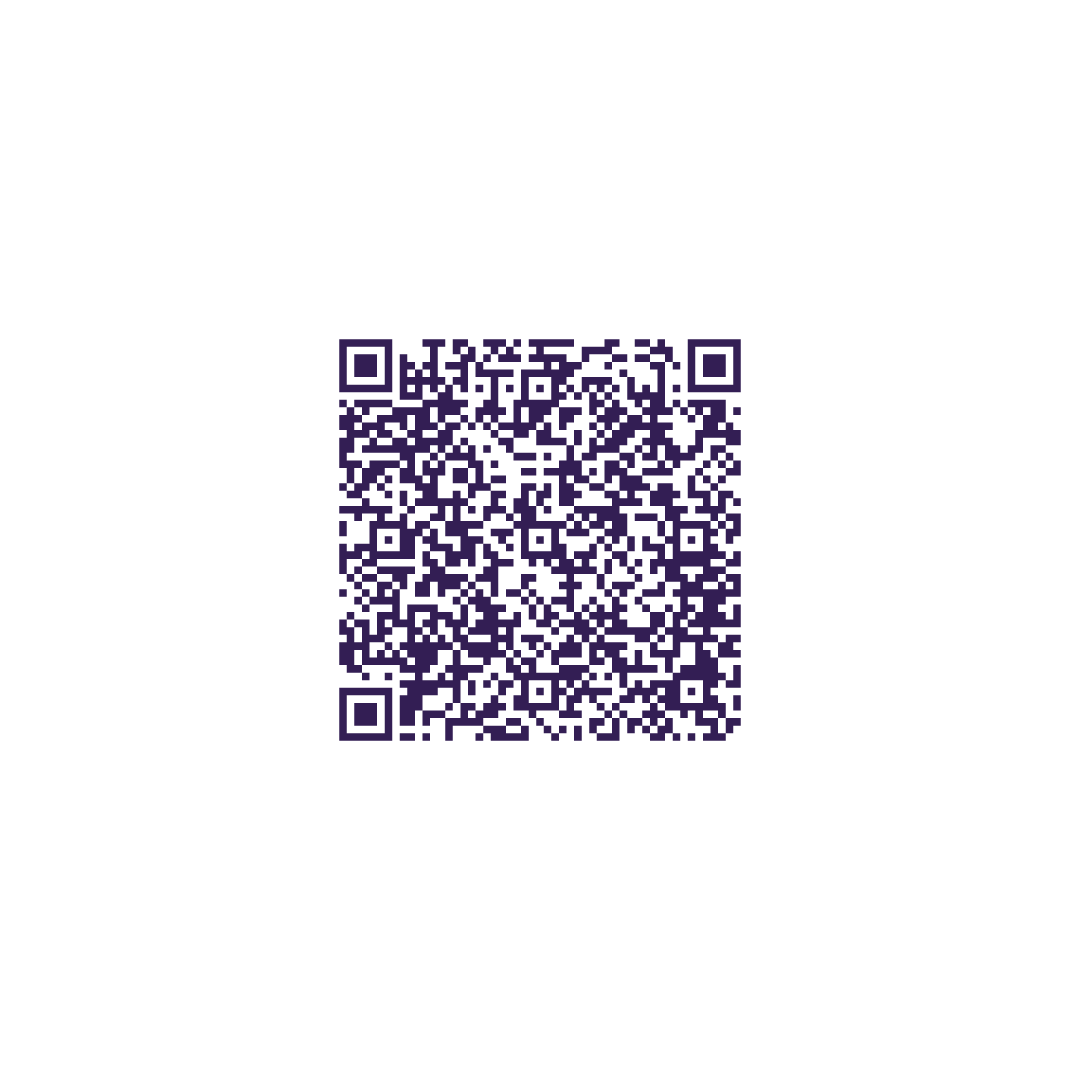 PeriPAN/TPS ECHO Schedule
Summer/Fall
2024
2nd and 4th Tuesday of the month
12:00-1:00 CT
12
March- May 2024 CPAN Consultations
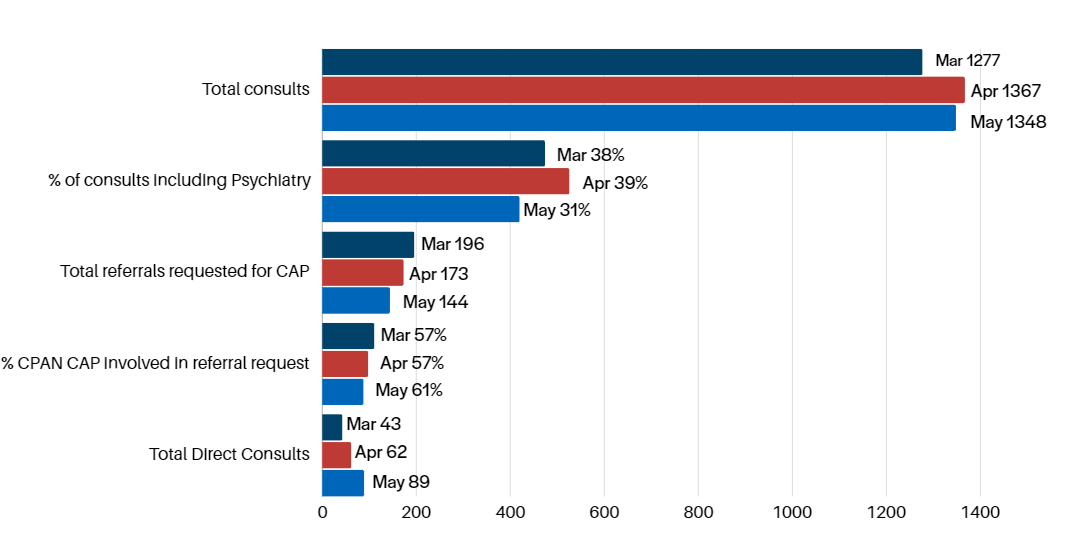 * this data is preliminary and is subject to change​
13
Trayt Engagement
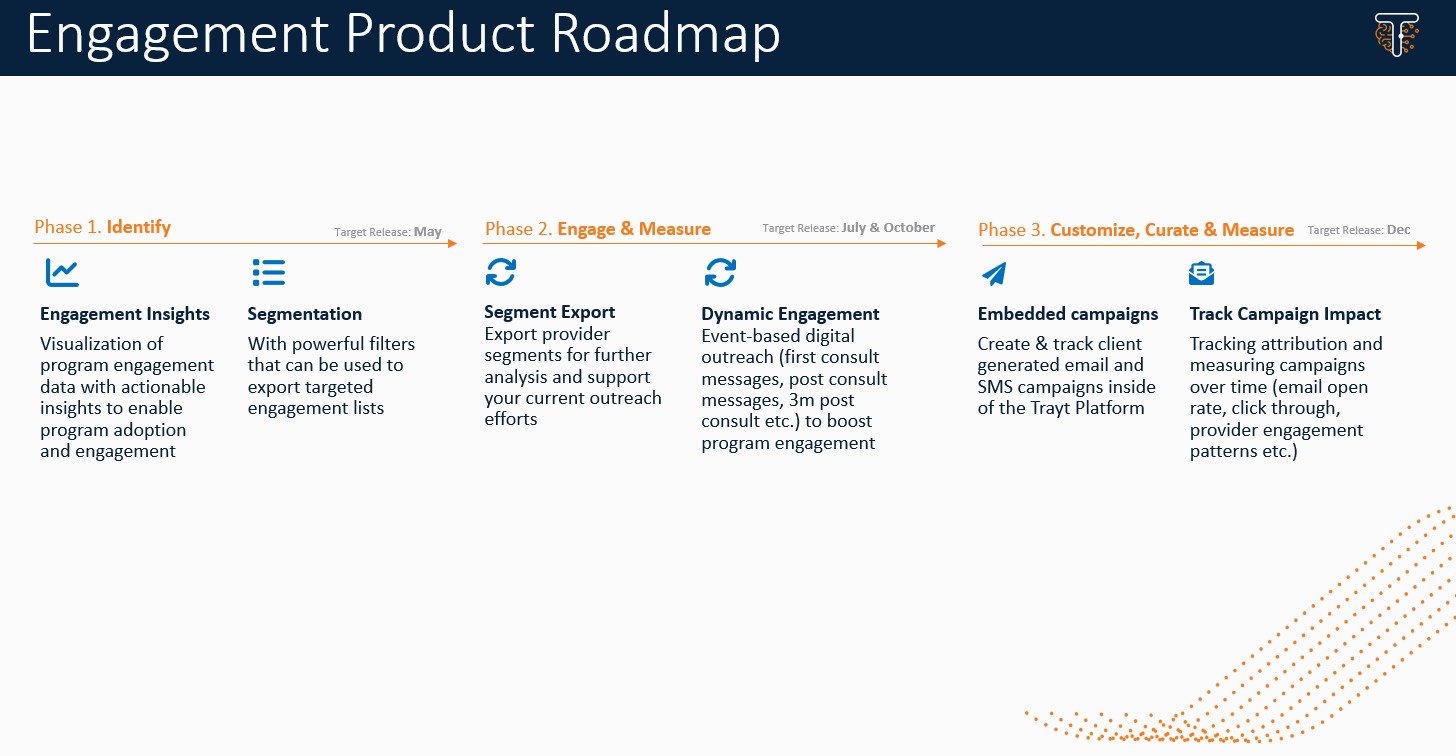 14
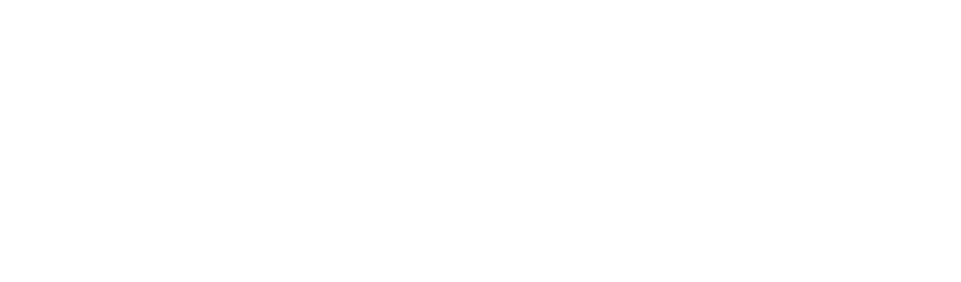 TCHATT Referralsas of 5/30/2024
Total Students Referred to the Program – 70,177
* this data is preliminary and is subject to change​
16
[Speaker Notes: 64176+6001]
Referrals, Enrolled, and Served 23-24 School Yearas of 5/30/2024
17
[Speaker Notes: Note: The Served with at Least 1 Encounter group includes those who receive at least one non-care coordination session; they are only counted in the first month in which they are served. It does not represent the number of unique students served each month (following graph).]
Number of Treatment Sessions and Clients Served by Monthas of 5/30/2024
18
Percent of Sessions by Participating ProvidersSeptember 1, 2021 – May 30, 2024
Note: More than one provider may participate in a session.
19
[Speaker Notes: This version includes care coordination sessions.]
Projects In Process
Developing training and process materials on approved policies for TCHATT 2.0 
Working with UTS to develop policies to assist HRIs in implementing TCHATT 2.0 
On site support and consulting with teams to address challenges and provide support in implementing efficient processes and organizational structure 
Working with HRIs to prepare for implementation of TCHATT 2.0  
Coordinating meetings with HRIs and ESCs to help facilitate strong partnerships and follow up with schools who may have been unresponsive or declined services
Working with UTS to support sessions at the upcoming TCHATT Summit
20
Trayt Roadmap - TCHATT
21
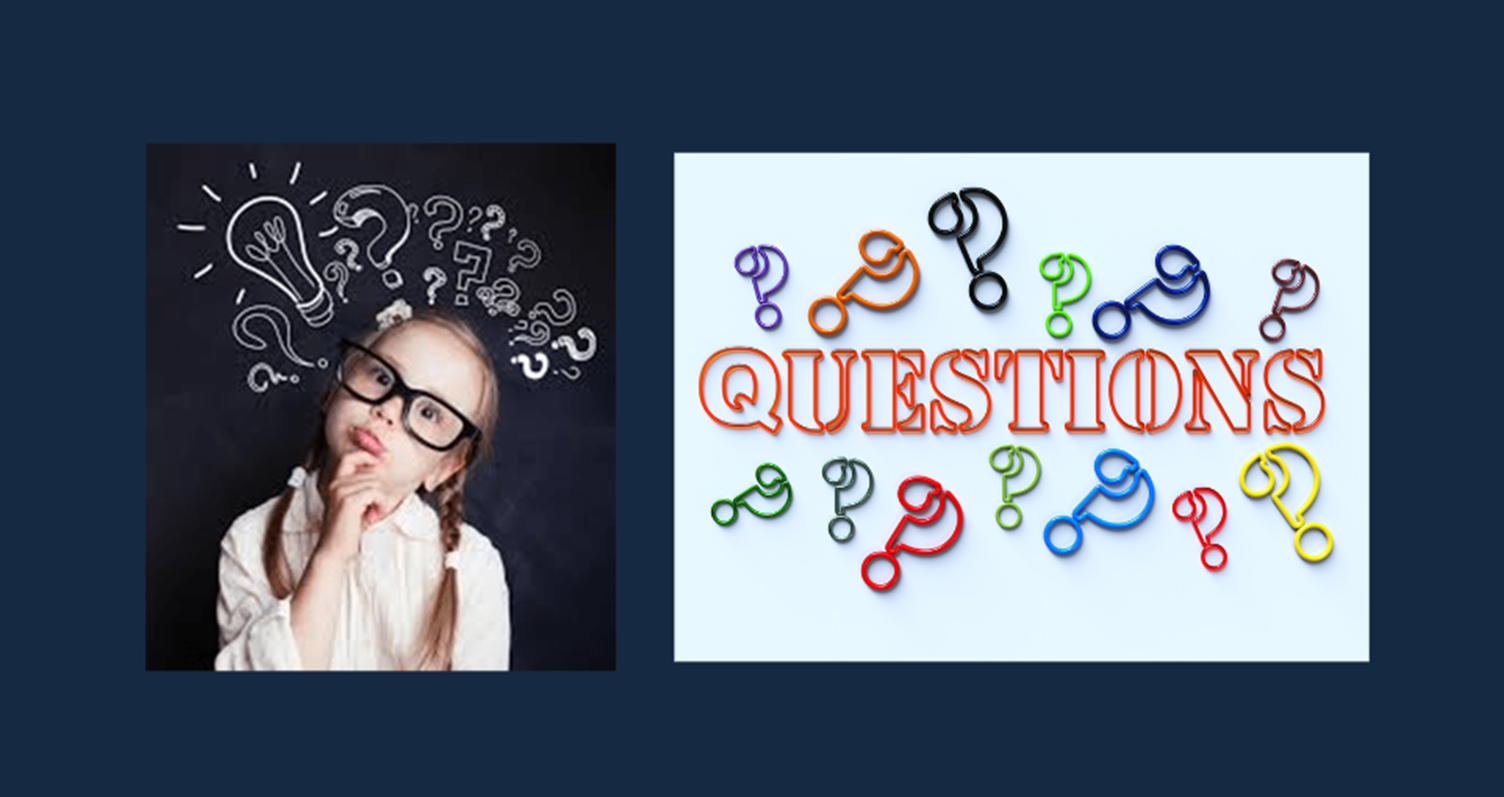 22